НАПИСАННЯ НЕ, НІ З РІЗНИМИ ЧАСТИНАМИ МОВИ
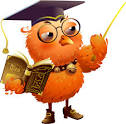 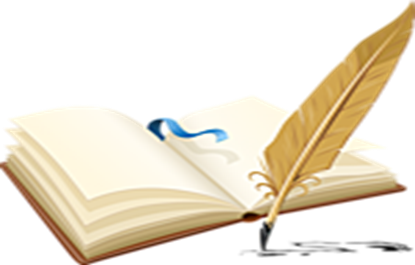 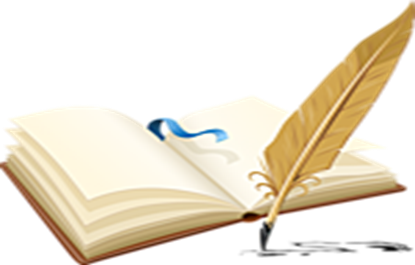 Пишемо разом ІМЕННИКИ, ПРИКМЕТНИКИ, ПРИСЛІВНИКИ
правило
приклад
Слово без НЕ 
не вживається
неук (слова "ук" немає);
негайно ( слова "гайно" немає);
недбалий (слова "дбалий" немає
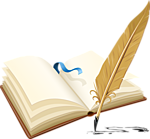 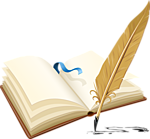 ПИШЕМО РАЗОМІМЕННИКИ, ПРИКМЕННИКИ, ПРИСЛІВНИКИ
ПРИКЛАД
ПРАВИЛО
До слова з не можна дібрати синонім без не
Недруг (ворог);
небагатий (бідний);
неголосно (тихо).
ПИШЕМО РАЗОМІМЕННИКИ, ПРИКМЕННИКИ, ПРИСЛІВНИКИ
ПРАВИЛО
ПРИКЛАД
НЕ входить до складу префікса НЕДО-, що означає неповноту дії
недоторканість, недостача;
недочутий,   недовиконаний
ПИШЕМО ОКРЕМОІМЕННИКИ, ПРИКМЕННИКИ, ПРИСЛІВНИКИ
ПРАВИЛО
ПРИКЛАД
Якщо в реченні є протиставлення, заперечення
не друг, а ворог;
не високий, а низький;
не холодно, а тепло
ПИШЕМО ОКРЕМОІМЕННИКИ, ПРИКМЕННИКИ, ПРИСЛІВНИКИ
ПРАВИЛО
ПРИКЛАД
Якщо НЕ стосується присудка (у реченні слово з НЕ виступає присудком)
Чоловік був не привітний. (У реченні прикметник  з НЕ виступає присудком).
Улітку в лісі не жарко.
ПИШЕМО ОКРЕМОІМЕННИКИ, ПРИКМЕННИКИ, ПРИСЛІВНИКИ
ПРАВИЛО
ПРИКЛАД
Якщо прикметник з НЕ має при собі пояснювальні слова
Ніяк не тепла вода. Не цікава зовсім книга. (Не цікава якою мірою?  - Зовсім.).
НАПИСАННЯ НЕ З ДІЄСЛОВАМИ, ДІЄПРИСЛІВНИКАМИ
ЗАЗВИЧАЙ НЕ З ДІЄСЛОВАМИ ТА ДІЄПРИСЛІВНИКАМИ ПИШЕМО ОКРЕМО
ПИШЕМО РАЗОМДІЄСЛОВА, ДІЄПРИСЛІВНИКИ
ПРАВИЛО
ПРИКЛАД
ненавидіти,
    нестямившись;
 недочувати, 
    недовиконавши
Якщо дієслово без НЕ не вживається
 Якщо НЕ входить до префікса недо-
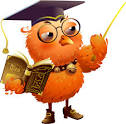 Треба розрізняти!!!
Написання деяких дієслів з «НЕ" залежить від лек­сичного значення: 
  нездужати (хворіти) — не здужати (не змогти);
  неславити (ганьбити) — не славити (не прославля­ти);
  непокоїтися(хвилюватися) — не покоїтися (не бути похованим); 
 недоїдати (жити впроголодь) — не доїдати(залишати частину їжі).
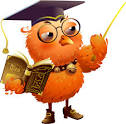 РОЗРІЗНЯЙ!!!
Прислівник немає (нема) треба розрізняти  від дієслова не має:
У неї немає щастя-долі. (Нет – рос.).
Вона не має вибору. (Не имеет – рос.).
НАПИСАННЯ НЕ З ДІЄПРИКМЕТНИКАМИ
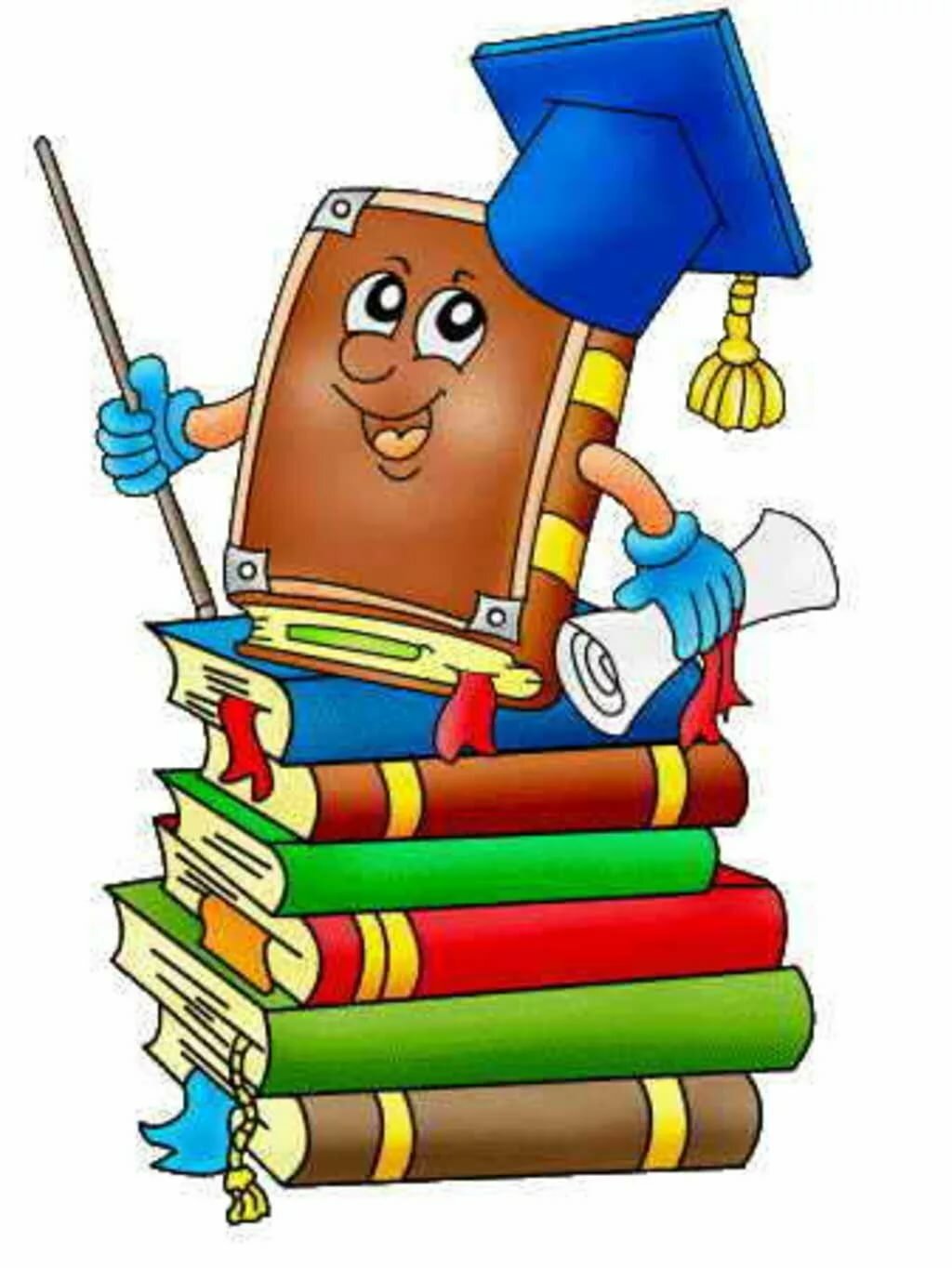 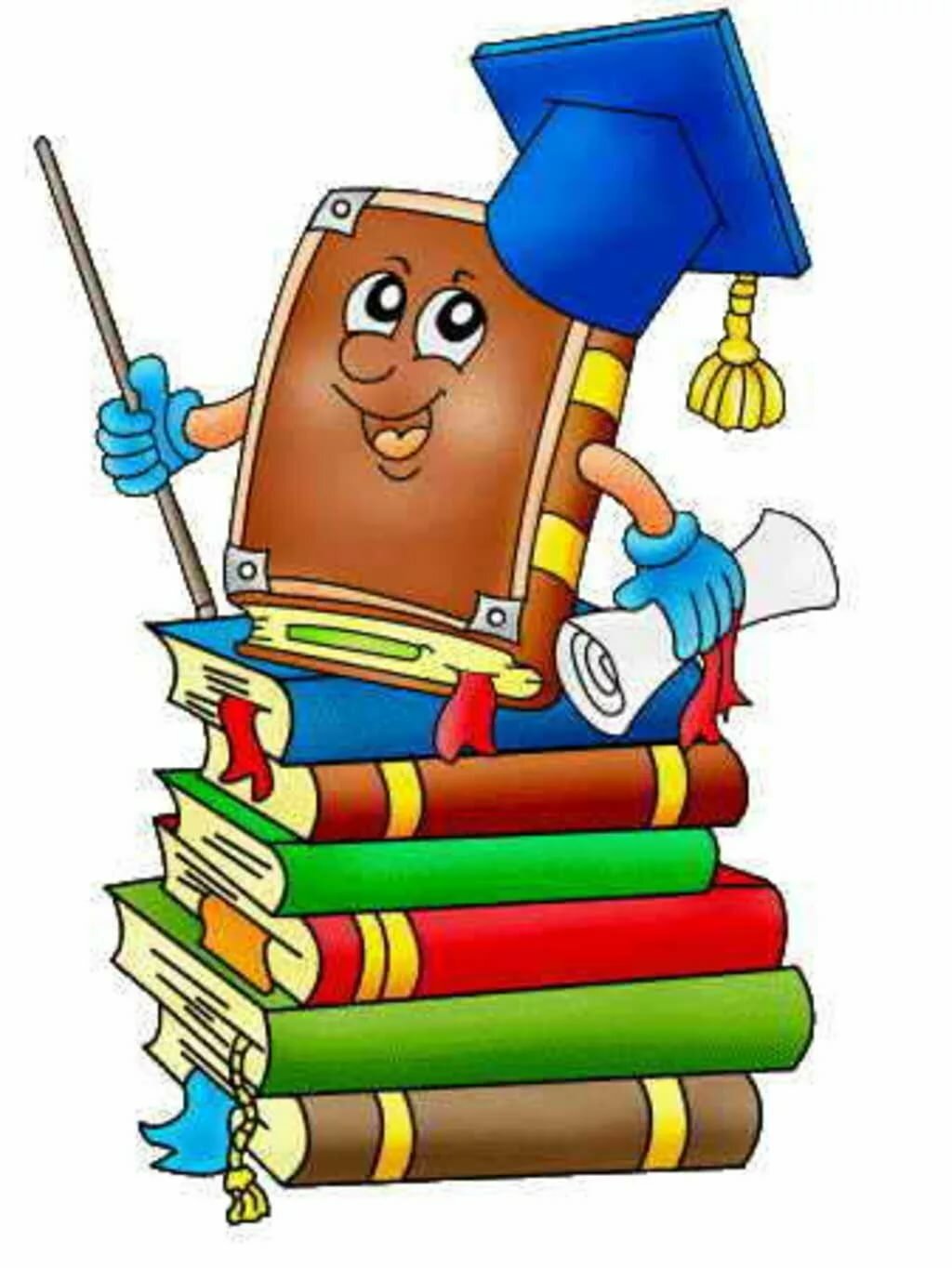 НЕ З ДІЄПРИКМЕТНИКАМИПИШЕМО РАЗОМ
ПРАВИЛО
ПРИКЛАД
Якщо дієприкметник з НЕ виступає означенням і не має залежних слів
Червоніли незірвані яблука. (Незірвані – означення: які?).
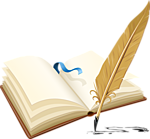 НЕ З ДІЄПРИКМЕТНИКАМИПИШЕМО ОКРЕМО
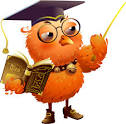 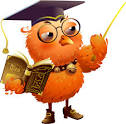 ПРАВИЛО
ПРИКЛАД
Якщо є протиставлен-ня
Якщо дієприкметник виступає присудком
Якщо дієприкметник має залежні слова
Червоніли не зірвані, а опалі яблука.
Яблука не зірвані. (Не зірвані - присудок).
Червоніли не зірвані вчасно яблука. (Залежне слово вчасно).
ЗАПАМ’ЯТАЙ!!!
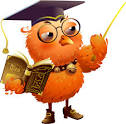 ЧИСЛІВНИК, ЗАЙМЕННИК  З НЕ ПИШЕМО  ЗАВЖДИ ОКРЕМО:
НЕ ВИ, НЕ МЕНІ, НЕ ТОБІ ( ІЗ ЗАЙМЕННИКАМИ);
НЕ ДВА, НЕ  ШІСТЬ ( ІЗ ЧИСЛІВНИКАМИ).
НІ З РІЗНИМИ ЧАСТИНАМИ МОВИПИШЕМО РАЗОМ
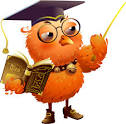 ПРАВИЛО
ПРИКЛАД
Із заперечними займенниками та прислівниками

 Зі словами, що без НІ не вживаються
ніякий, нічий, ніхто. АЛЕ: ні на якому, ні з чиїм, ні в кого ( у непрямих відмінках із прийменником); ніяк, ніколи, ніде
 нівечити, нісенітниця, нікчема
ОКРЕМО
Якщо НІ заперечує наявність дії, ознаки предмета: ні спати, ні їсти; ні добрий, ні злий; ні кінця, ні краю.
ДЯКУЮ ЗА УВАГУ
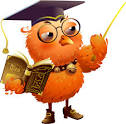 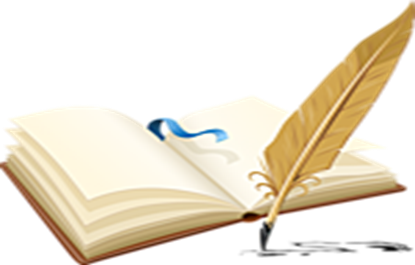